CITB709 ИНФОРМАЦИОННИ СИСТЕМИпаспорт на курса
Лектор: доц. д-р Юлиана Пенева
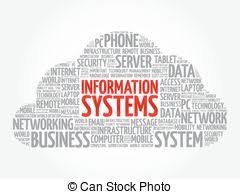 Цели на курса
да запознае студентите с основните понятия, свързани с информационните системи и с подходите за тяхното разработване;
да разгледа подходите за моделиране на информационни системи;
да акцентира върху моделирането на данни и процеси;
да осигури основа за решаване на специфични задачи при разработването на конкретни информационни системи;
да разшири и задълбочи познанията на студентите в областта "Бази от данни" (разработване на приложения от тип “база от данни”).
да развие умения за работа в екип и документиране на софтуерни проекти.
2
Предварителни изисквания
Студентите да имат знания и/или умения по:
операционни системи




програмиране.
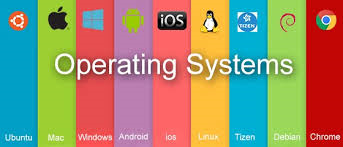 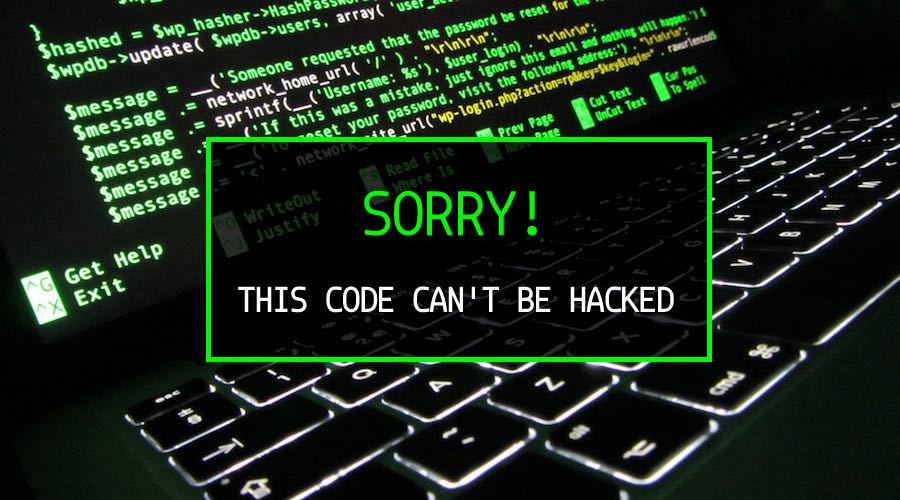 3
Компетенции
Успешно завършилите курса студенти:
1) знаят: 
етапите и методите за информационно моделиране;






2) могат: 
да анализират, проектират и реализират проекти, свързани с различни предметни области.
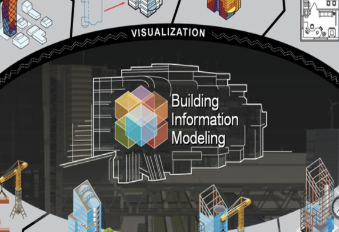 4
Тематичен план
Информационни системи – основни понятия.
Класификация на информационните системи.
Моделиране при информационните системи.
Управление на хардуерните и софтуерни ресурси.
Управление на данните.
Управление на мрежовите ресурси.
Подходи за разработване на информационни системи.
5
Препоръчителна литература
McLeod R., Schell G. Management Information Systems, X-th Ed., Prentice Hall, 2006. 
Halpin T., Morgan T. Information Modelling and Relational Databases, II-nd ed. Morgan Kaufmann, 2008 – налична в библиотеката
Bernus P. et al. Handbook on Architectures of Information Systems. Springer-Verlag, 2006.
Laudon, K. C., Laudon, J. P. Management information systems: Managing the digital firm (13th ed.). Upper Saddle River, NJ: Prentice Hall. (2014) – на разположение в Moodle.
O’Brien J., Marakas G. Management information systems (10th ed.). McGraw Hill/ Irwin, 2010 - на разположение в Moodle. 
Curtis G., Cabman D. Business Information Systems, VI-th ed., Prentice Hall, 2008.
Alter S. Information systems: the foundation of e-business, IV-th Ed, 2002, Prentice Hall
Turban E., Volonino L. Information Technology for Management, 7-th ed., Wiley & Sons 2010.
Stair R., Reynolds G. Fundamentals of Information Systems, 8-th ed. Cengage Learning, 2016 – налична в библиотеката.
Пенева Ю. CITB709 Записки по информационни системи, Научен електронен архив на НБУ -на разположение в Moodle.
6
Проверка и оценка на компетенциите
Текущо оценяване през семестъра 
Провежда се по време на семестъра след запознаване с определени теми. Крайната оценка от курса се формира като средно аритметично от всички оценки при условие, че студентът е участвал в повече от 50% от занятията. Участието се регистрира по индивидуалната  учебна активност за всяка седмица – изпълнение на възложени задания или тестове за самооценка. В противен случай студентът се явява на финален изпит. 
Текущото оценяване се състои от два теста с тегла 50% от окончателната оценка. 
Крайната оценка е средно аритметично от оценките от двата теста.
7
Проверка и оценка на компетенциите
Финален изпит
Провежда се по време на сесията и се състои от комплексен тест, обхващащ целия материал. 
Предназначен е за само студенти, които нямат участие в повече от 50% от занятията или желаят ново оценяване. 
Изпитът е с тест се провежда по време на сесията върху целия материал.
8
Проверка и оценка на компетенциите
Комбинирано оценяване 
Студент, който е посещавал повече от 50% от занятията, но не е удовлетворен от оценката при текущото оценяване, се явява на финален изпит. 
Окончателната оценка на студента се формира в зависимост от предадените форми за текущо оценяване и показаните резултати на изпита.
9
Въпроси??
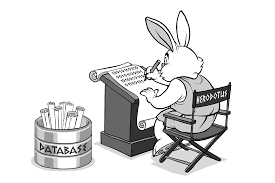 10